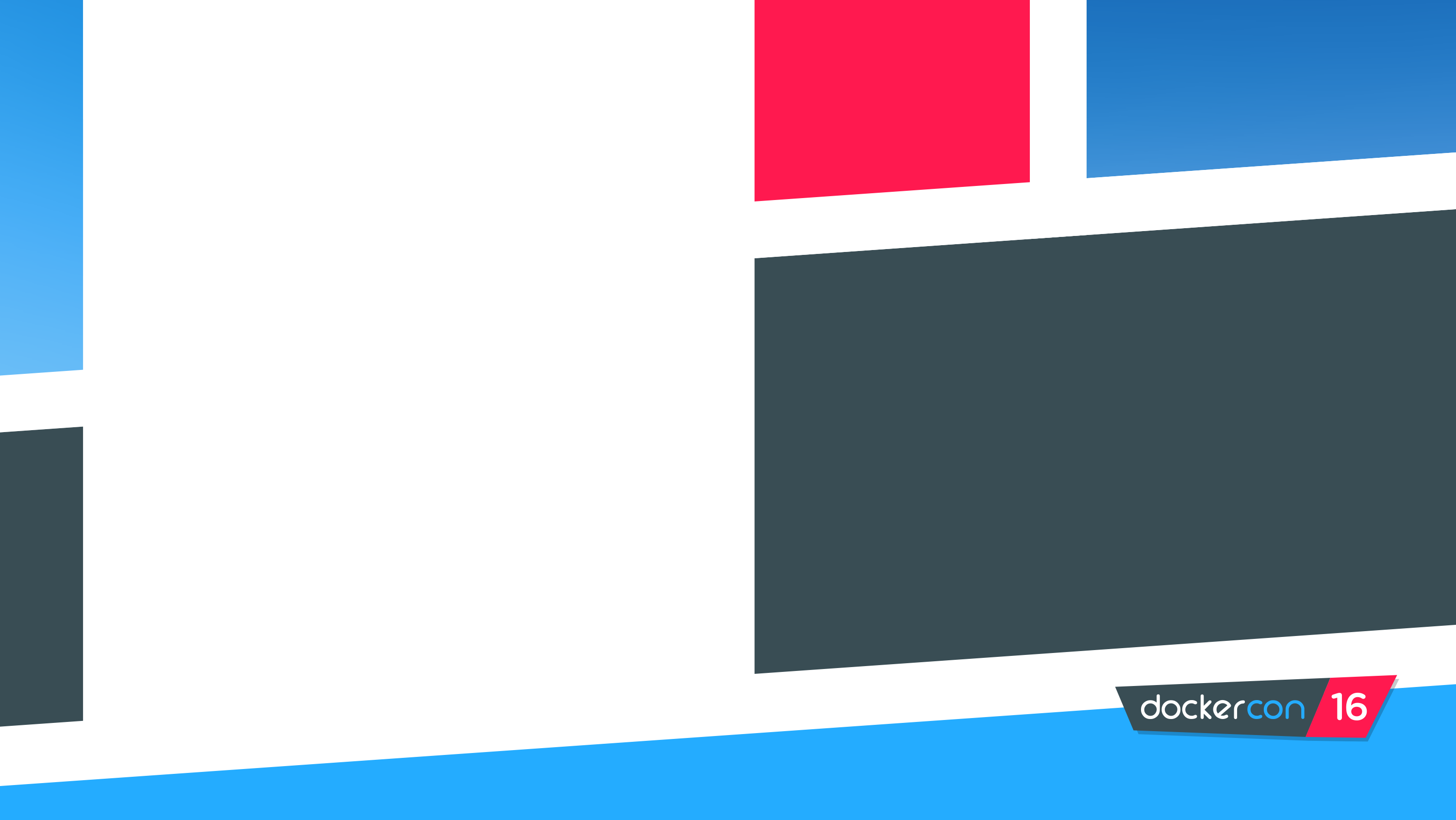 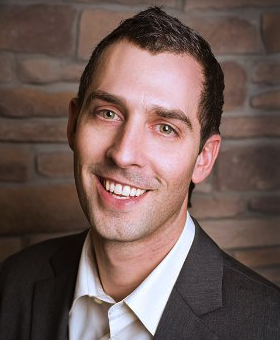 Take an Analytics-Driven Approach to Container Performance
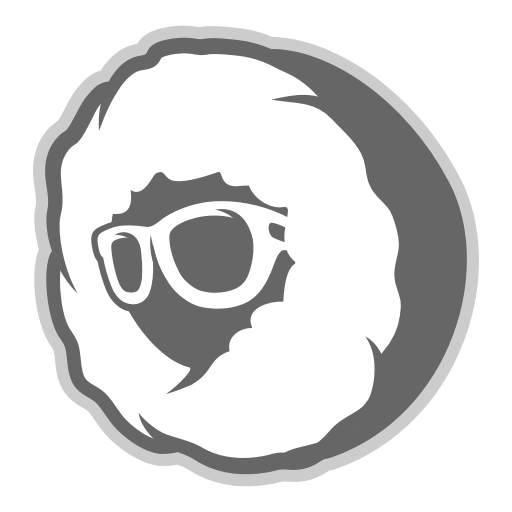 Marc Chéné, Principal Product Manager
Den Gladkikh (aka outcoldman), Principal Dev Engineer
[Speaker Notes: Monday June 20, 2016 – 5:20 to 6:05pm, http://dockercon2016.sched.org/event/70WH - Take an Analytics-driven Approach to Container Performance with Splunk for Container Monitoring by Splunk
Time constraints: 20mins - Time breakdown
Slides 1-13 --> 6mins
1st Demo - slide 14 --> 10 mins
Cloud 15-16 --> 2 mins – UCP in AWS with 4 nodes across 4 AWS Zones… show a map of logs by AWS regions / public IPs
Call to action --> 2mins]
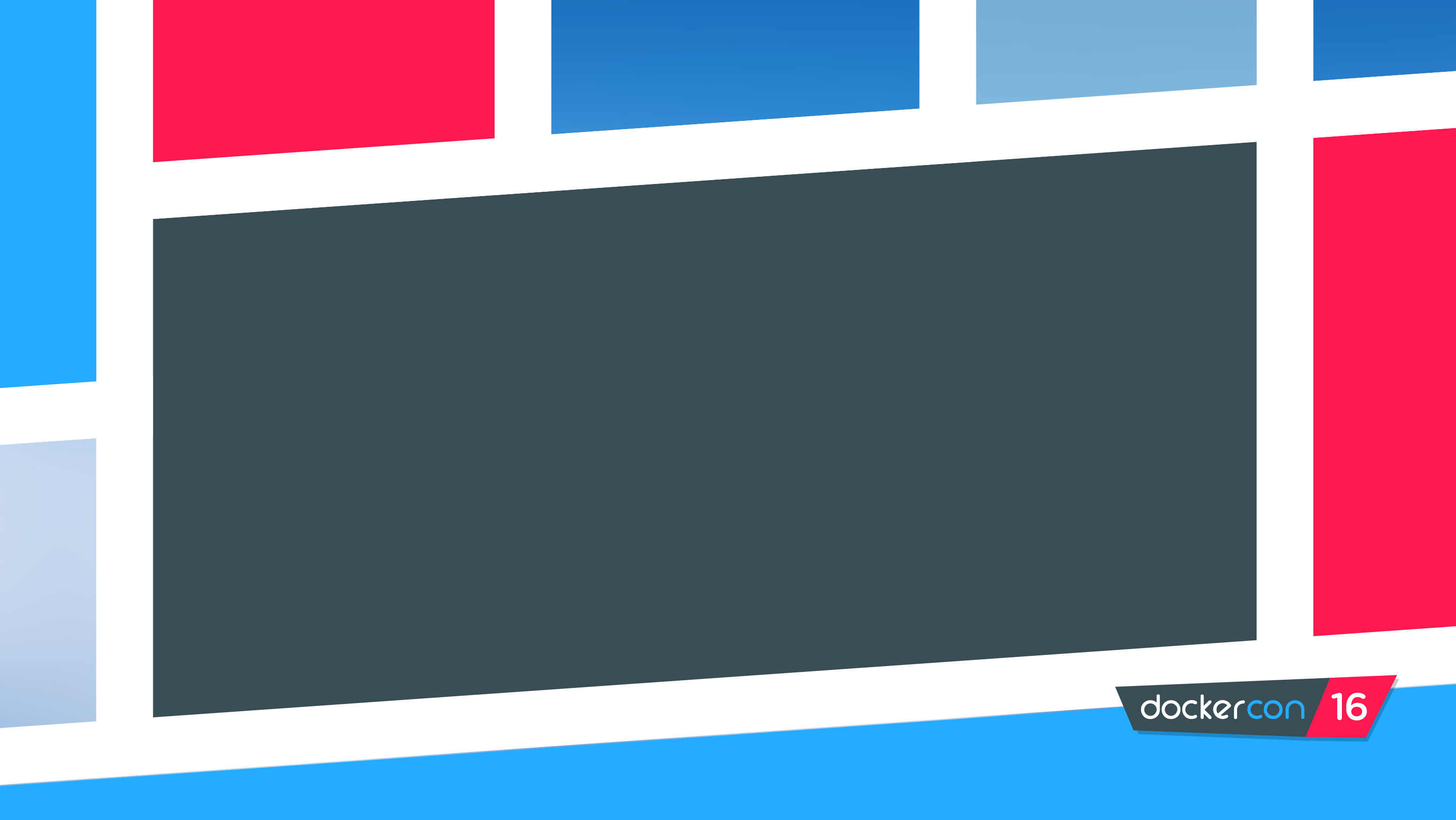 Agenda
Splunk What?
Splunk Analytics
Containers in the Cloud
[Speaker Notes: Splunk What?
- Who we are?
- How can we Help?


Splunk Analytics
- Getting Data In
- Splunk Images
- It’s time for Analytics]
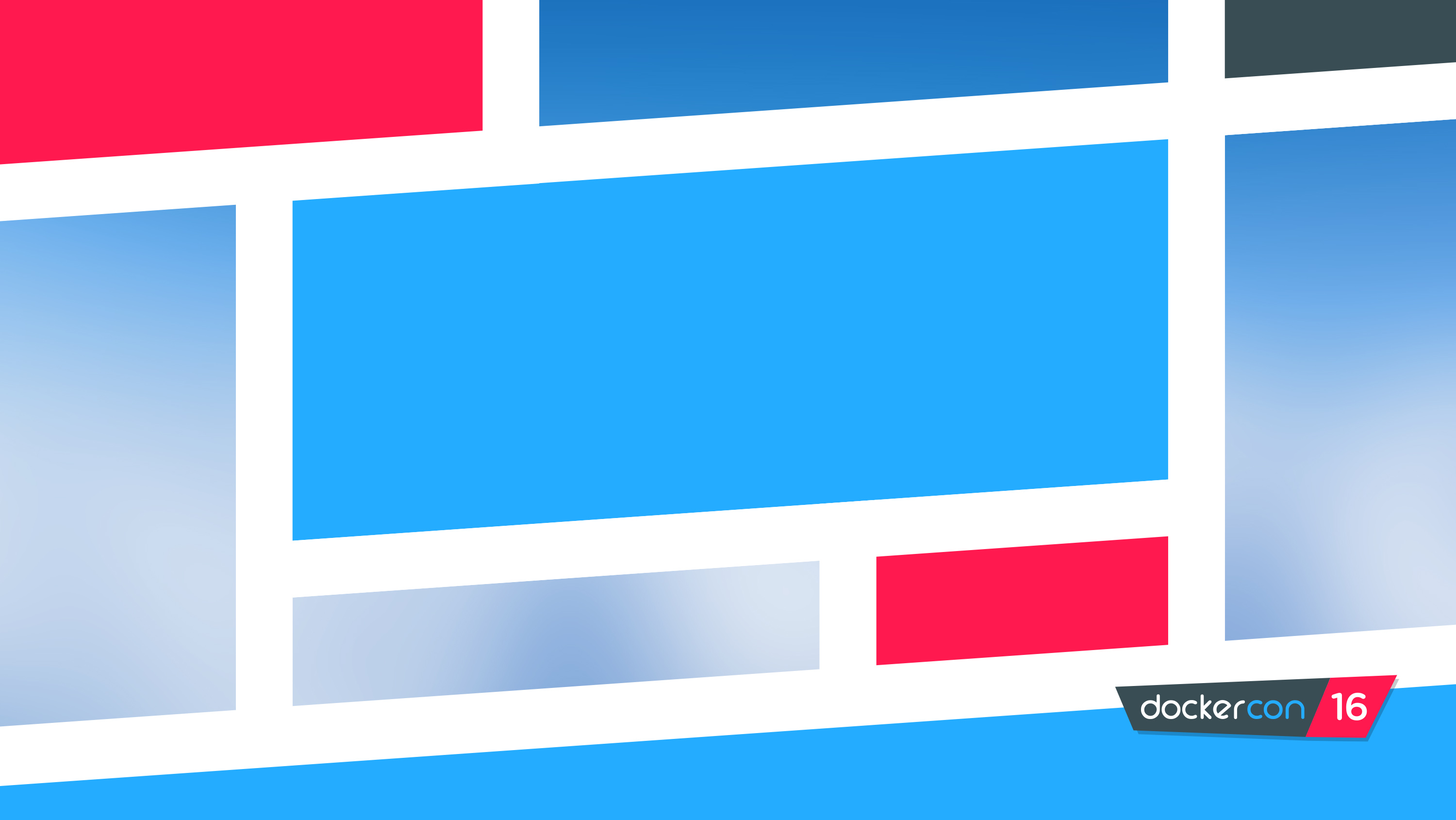 Splunk What?
Let's talk about Splunk
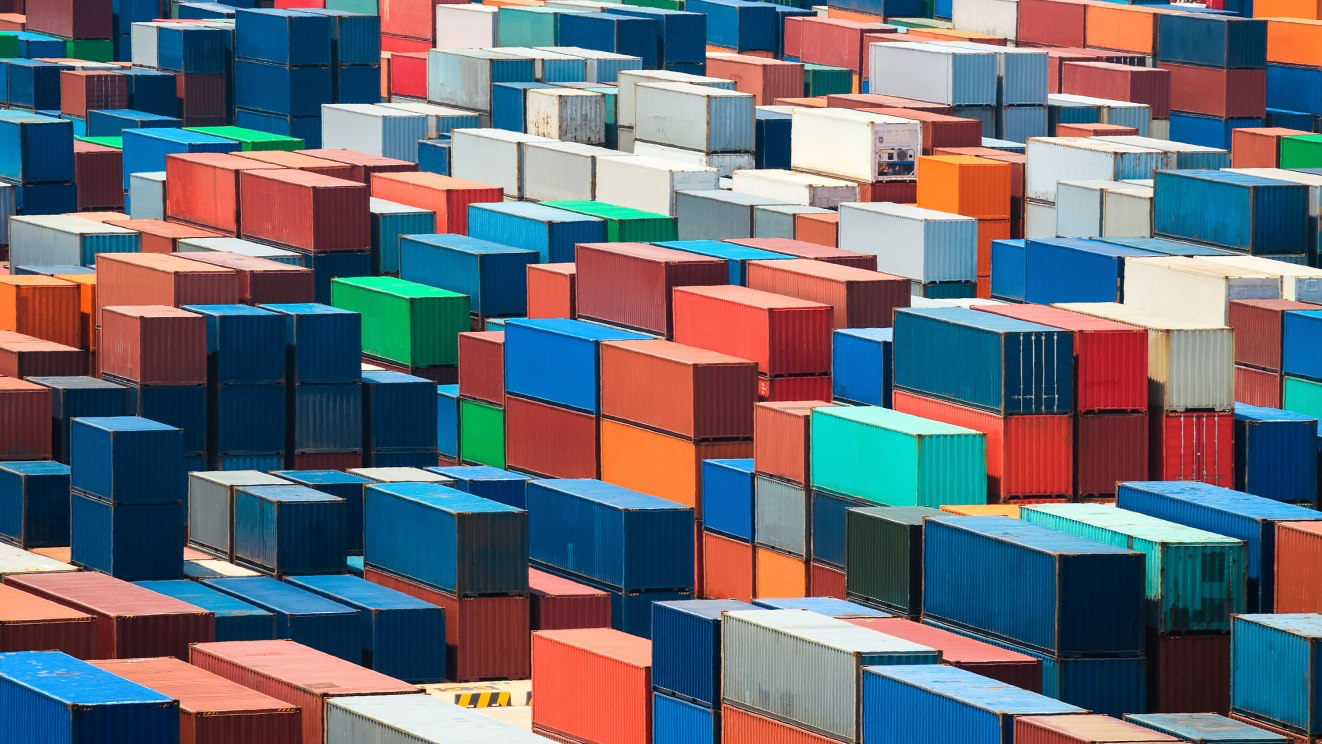 First, a bit about containers…
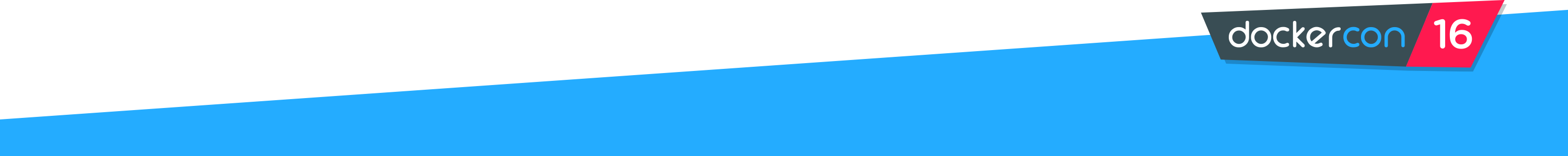 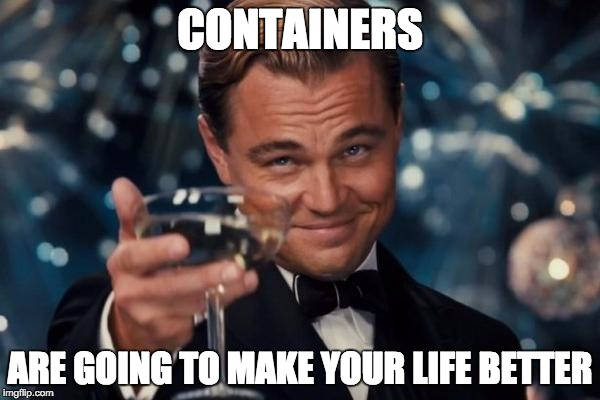 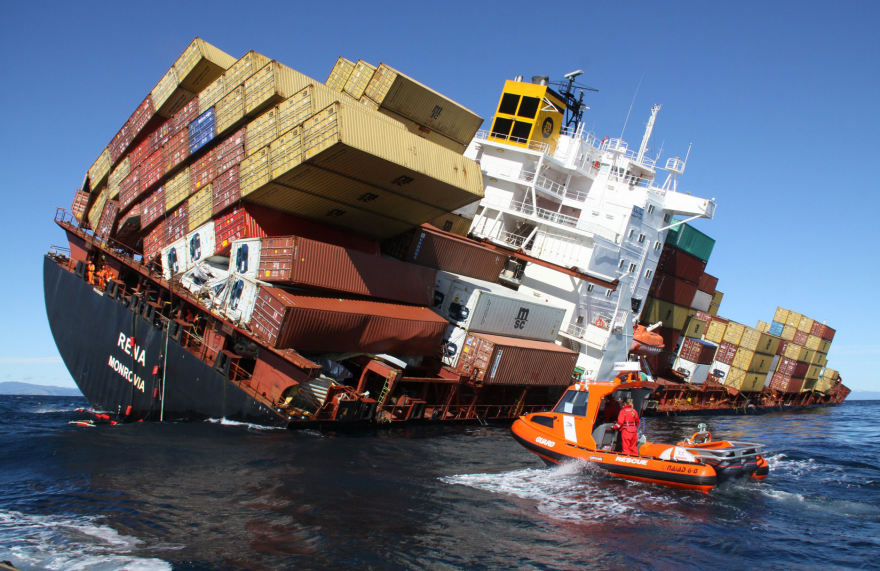 But...Containers Add Complexity
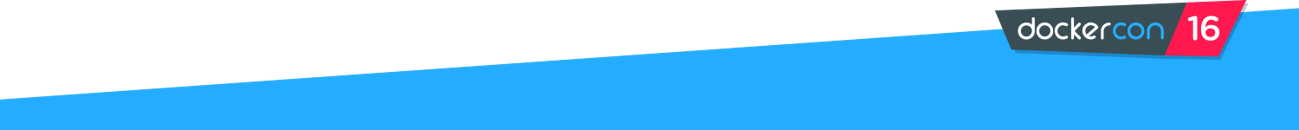 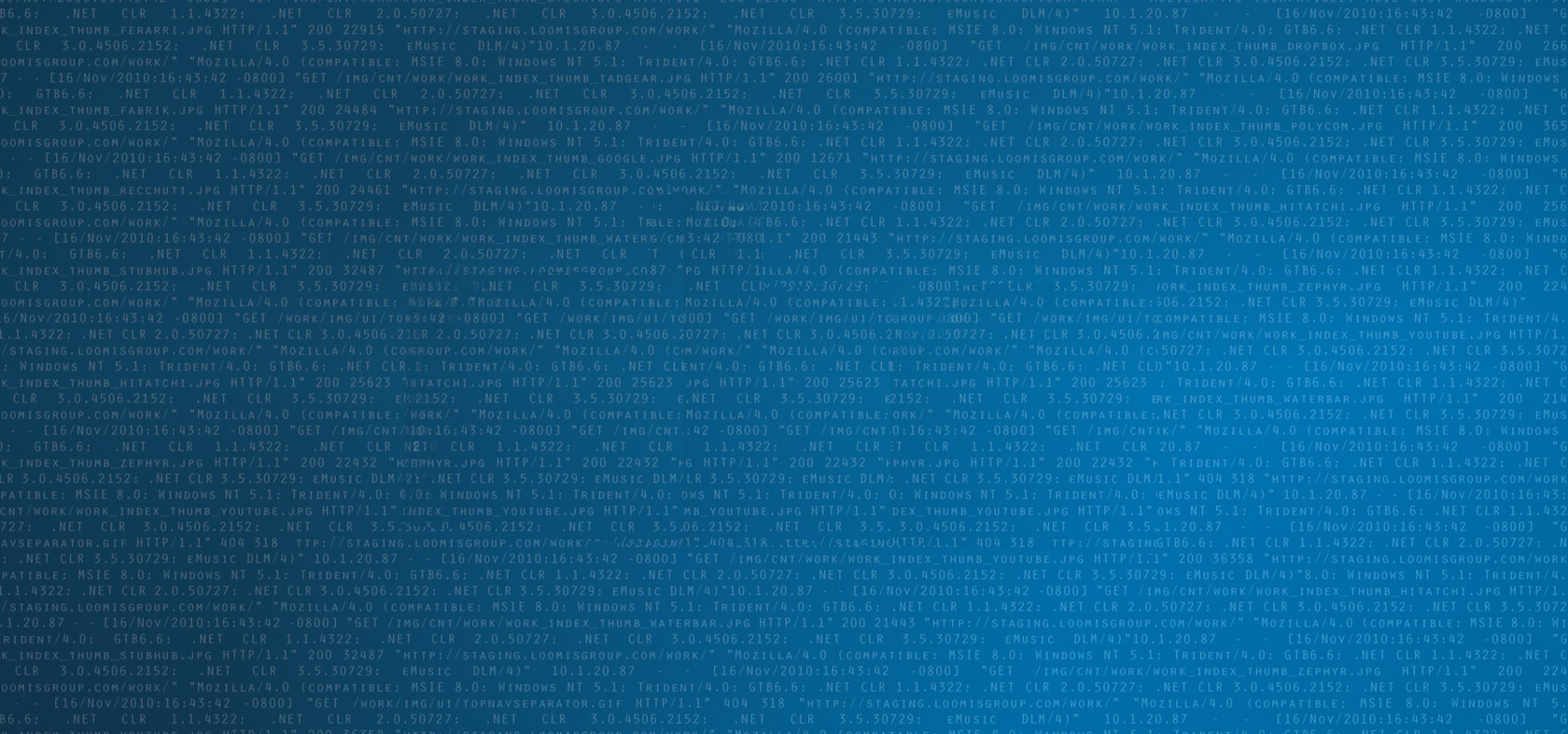 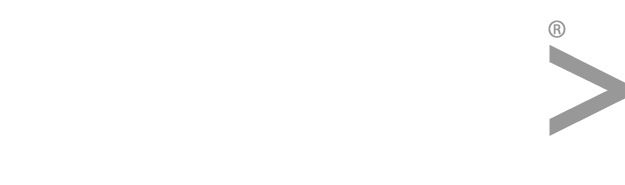 Make machine data accessible,usable and valuable to everyone.
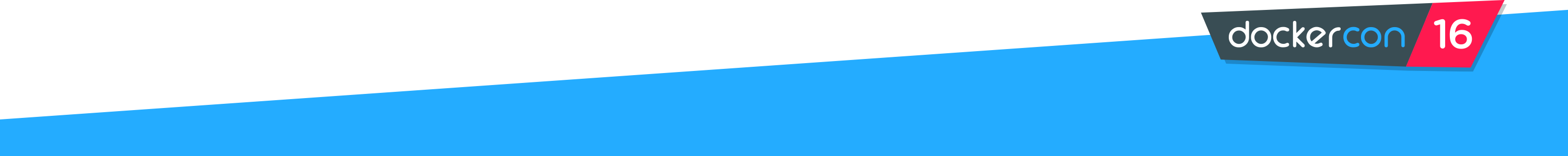 7
7
Turning Machine Data Into Business Value
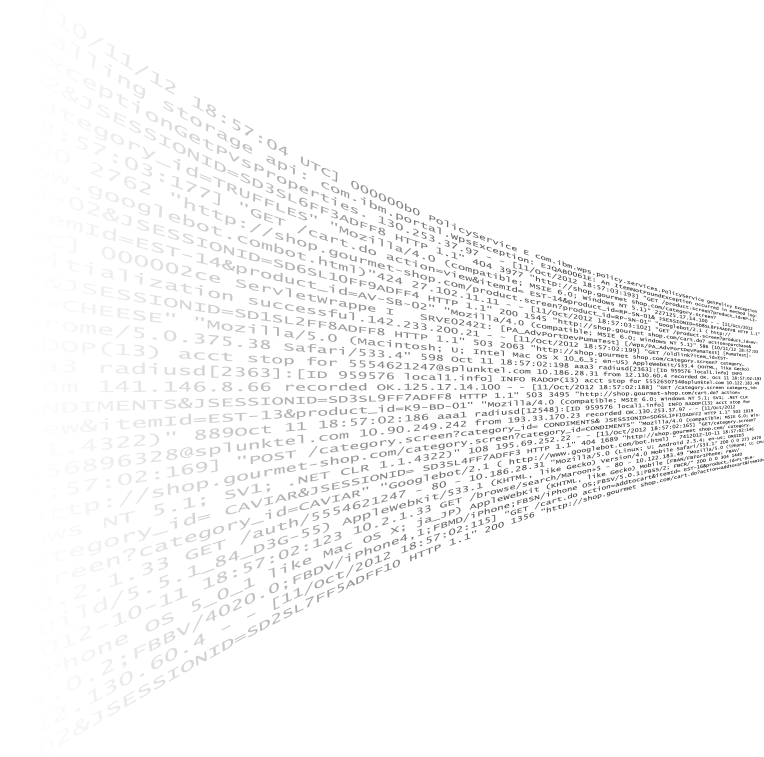 Index Untapped Data: Any Source, Type, Volume
Ask Any Question
Application Delivery
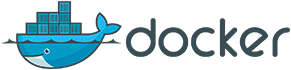 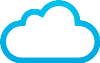 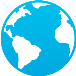 Online Services
Containers
IT Operations
Web Services
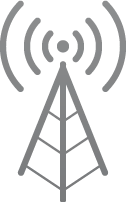 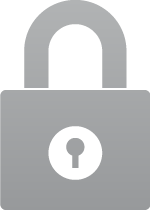 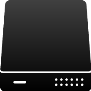 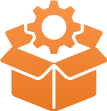 Security
GPS Location
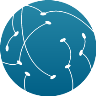 Servers
Security, Compliance and Fraud
Packaged Applications
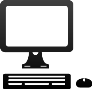 Networks
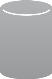 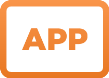 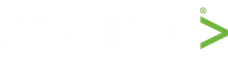 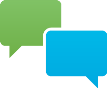 Desktops
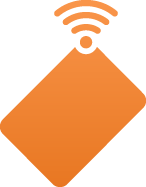 Storage
Business Analytics
Custom
Applications
Messaging
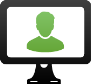 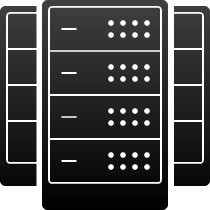 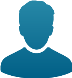 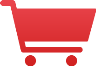 RFID
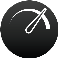 Telecoms
Online Shopping Cart
Energy Meters
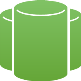 Internet of Things and Industrial Data
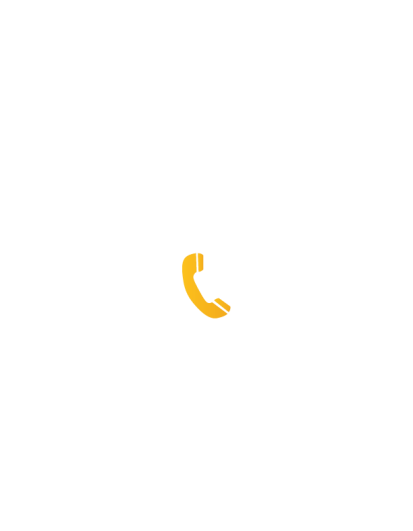 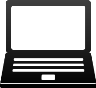 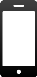 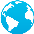 Databases
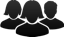 On-
Premises
Call Detail Records
Web Clickstreams
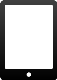 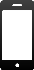 Smartphones and Devices
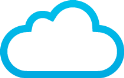 Private Cloud
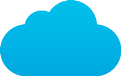 Public Cloud
Proven at 11,000+ Customers in 100 Countries
More Than 80 of the Fortune 100
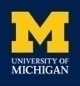 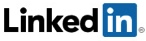 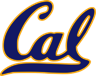 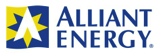 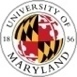 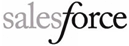 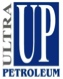 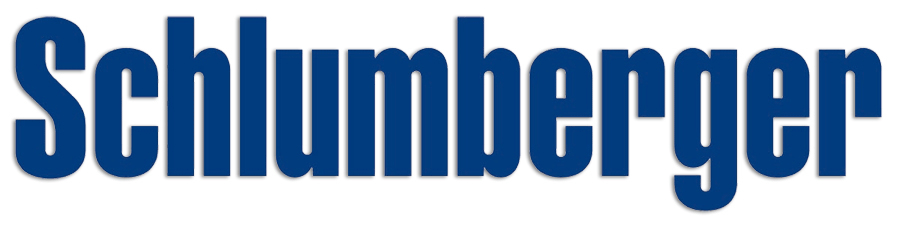 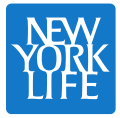 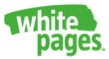 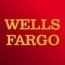 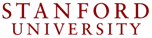 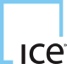 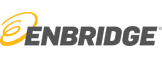 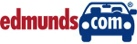 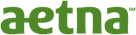 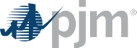 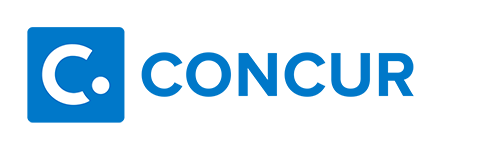 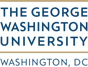 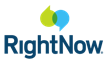 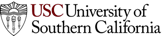 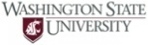 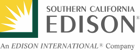 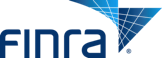 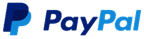 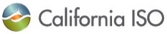 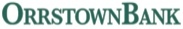 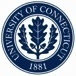 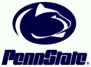 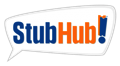 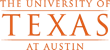 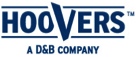 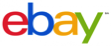 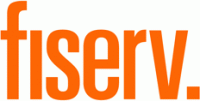 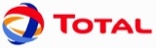 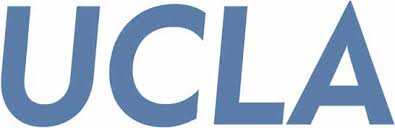 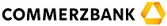 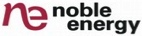 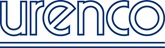 Cloud and Online Services
Education
Energy and Utilities
Financial Services and Insurance
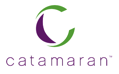 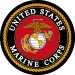 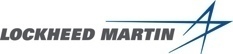 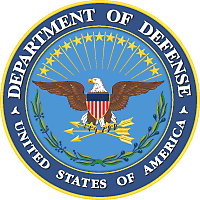 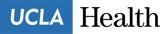 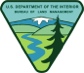 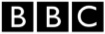 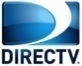 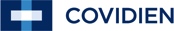 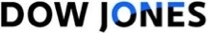 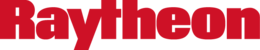 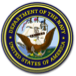 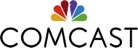 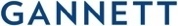 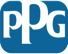 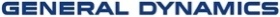 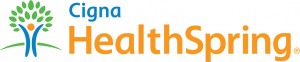 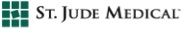 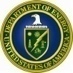 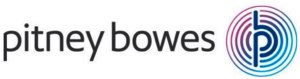 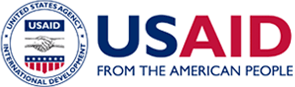 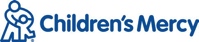 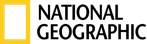 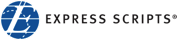 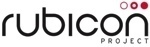 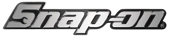 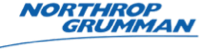 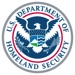 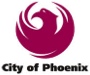 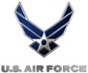 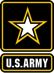 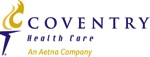 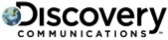 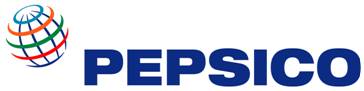 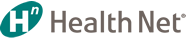 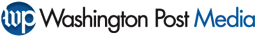 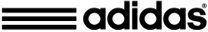 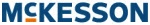 Government
Healthcare
Manufacturing
Media
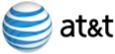 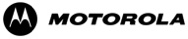 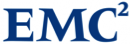 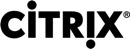 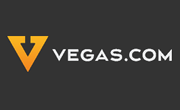 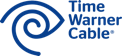 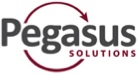 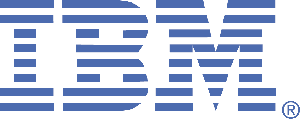 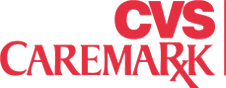 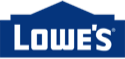 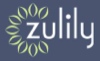 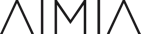 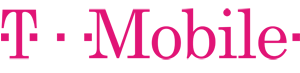 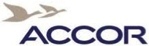 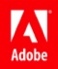 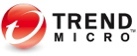 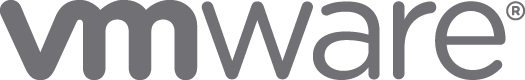 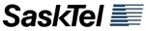 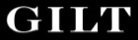 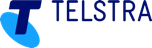 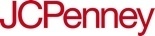 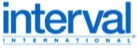 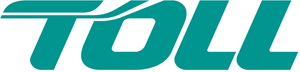 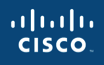 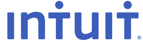 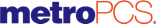 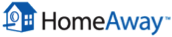 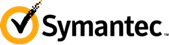 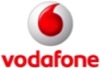 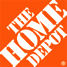 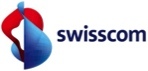 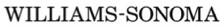 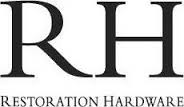 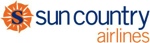 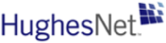 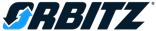 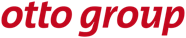 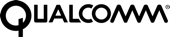 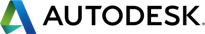 Retail
Technology
Telecommunications
Travel and Leisure
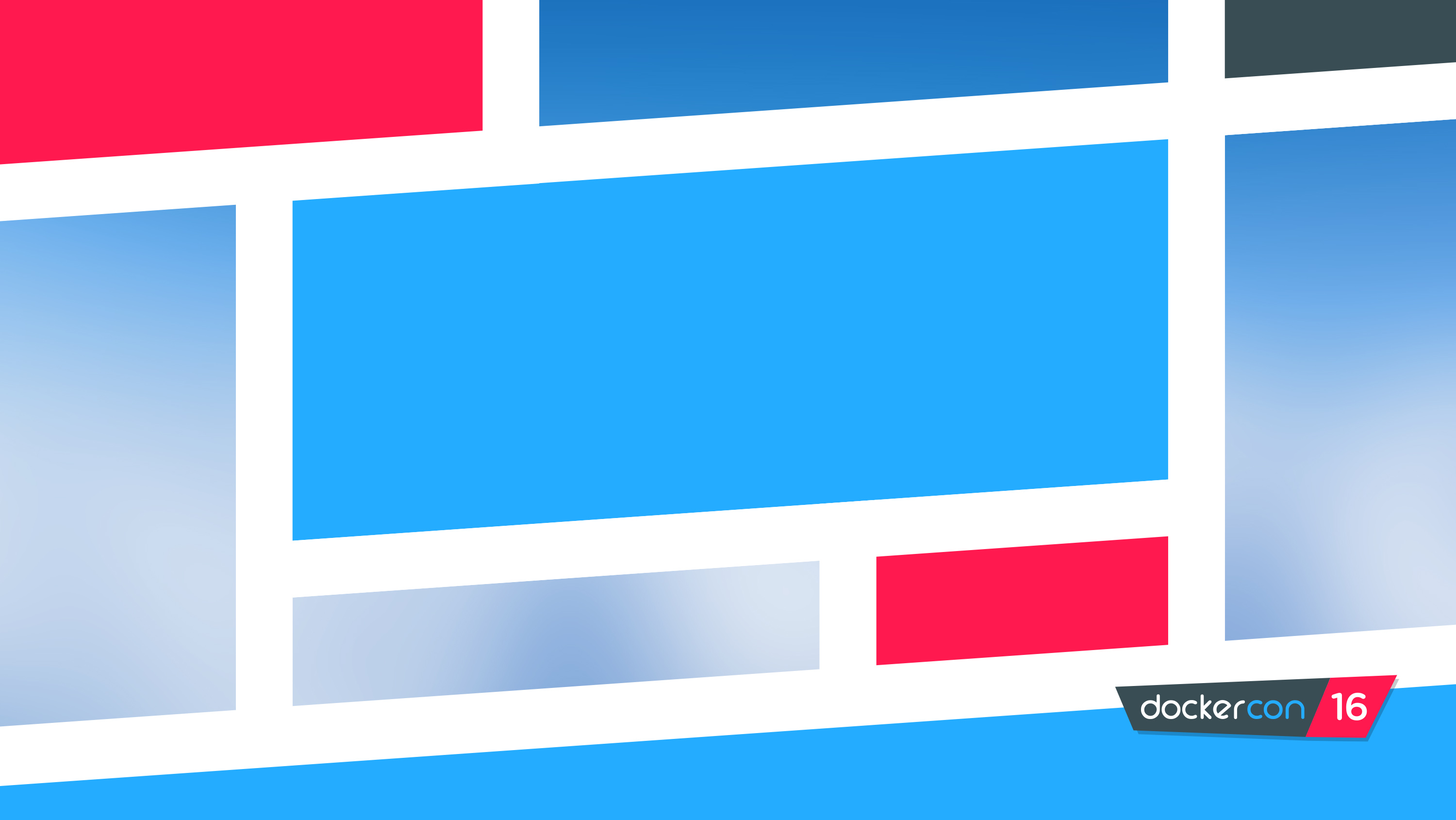 Splunk Analytics
Getting Data In
Splunk Images
It’s Time for Analytics
Splunk Monitoring Options for Docker
Docker Native Logging – Splunk logging driver, Syslog, JournalD
Universal Forwarder – App Logs, Syslog forwarding, Performance, etc.
Logging libraries in .NET, Java and node.js
Custom (e.g., Kafka with HTTP Event Collector)
Cloud – AWS, GCP, Azure
Use the option that is right for you!
Benefits of Native Splunk Logging Driver
Secure—supports TLS/SSL
RBAC
Simple to setup
Event Collector
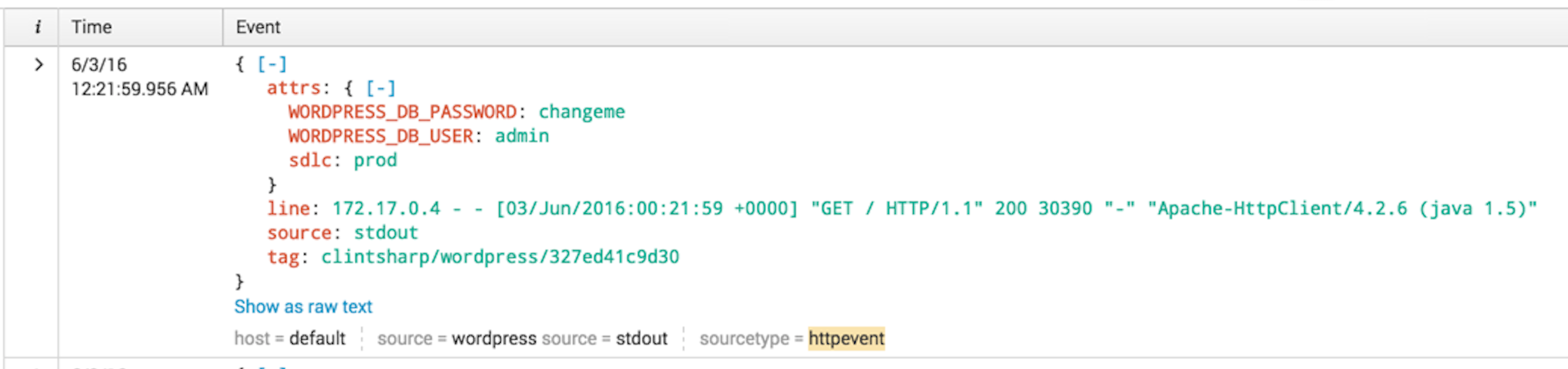 Easy data collection top of Splunk HTTP 
Scalable—built on top of Splunk HTTP Event Collector
[Speaker Notes: Natively built in docker codebase
HEC, http://dev.splunk.com/view/event-collector/SP-CAAAE6M]
Docker Store Images
splunk/enterprise
6.4.1 & latest
6.4.1-monitoring
splunk/universalforwarder
6.4.1 & latest
6.4.1-monitoring
[Speaker Notes: to confirm: when are they announcing the Docker Store
Benefits of the Docker Store]
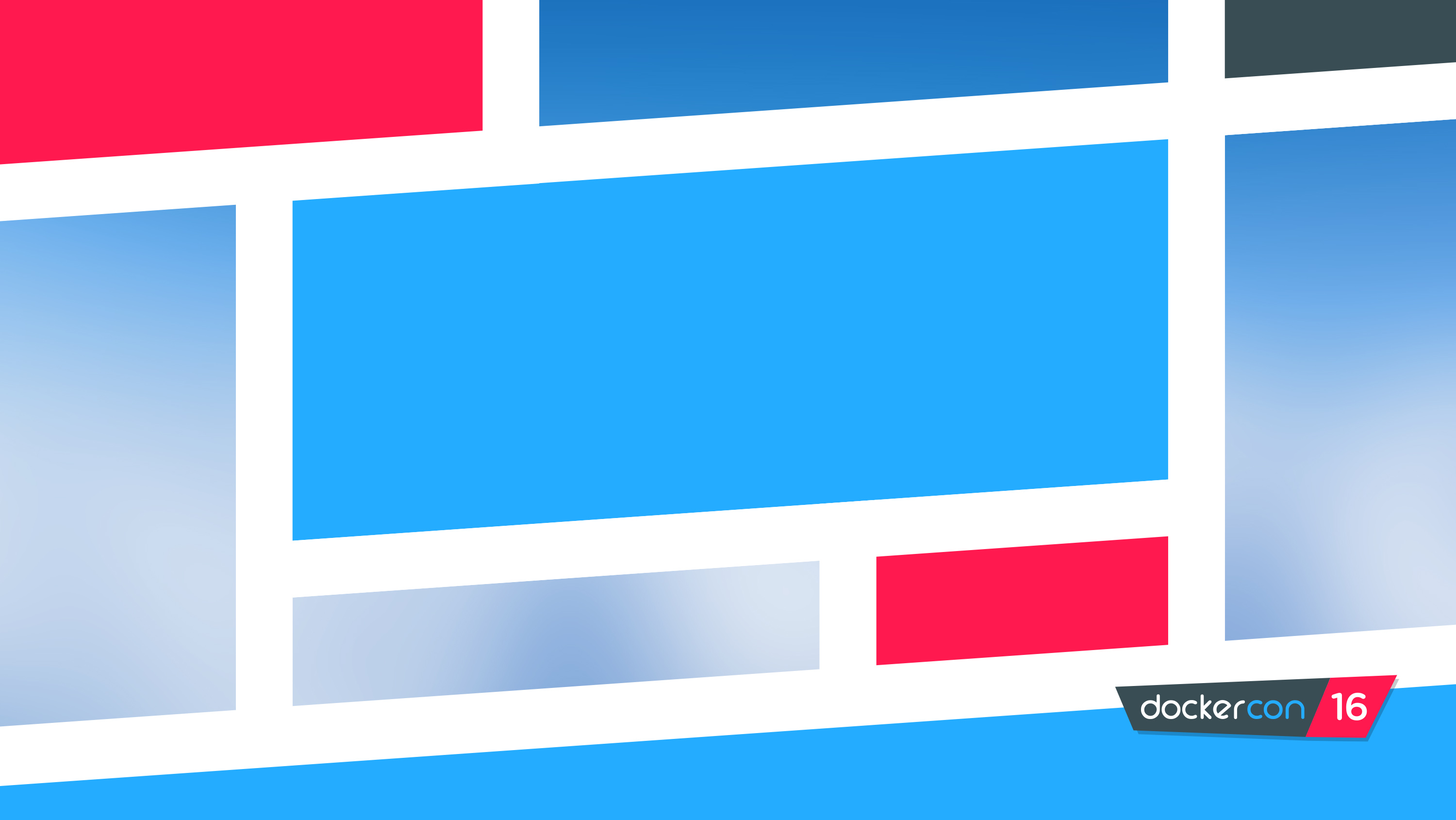 Demo Time!
Getting Data In
Splunk Logging Driver
Analytics
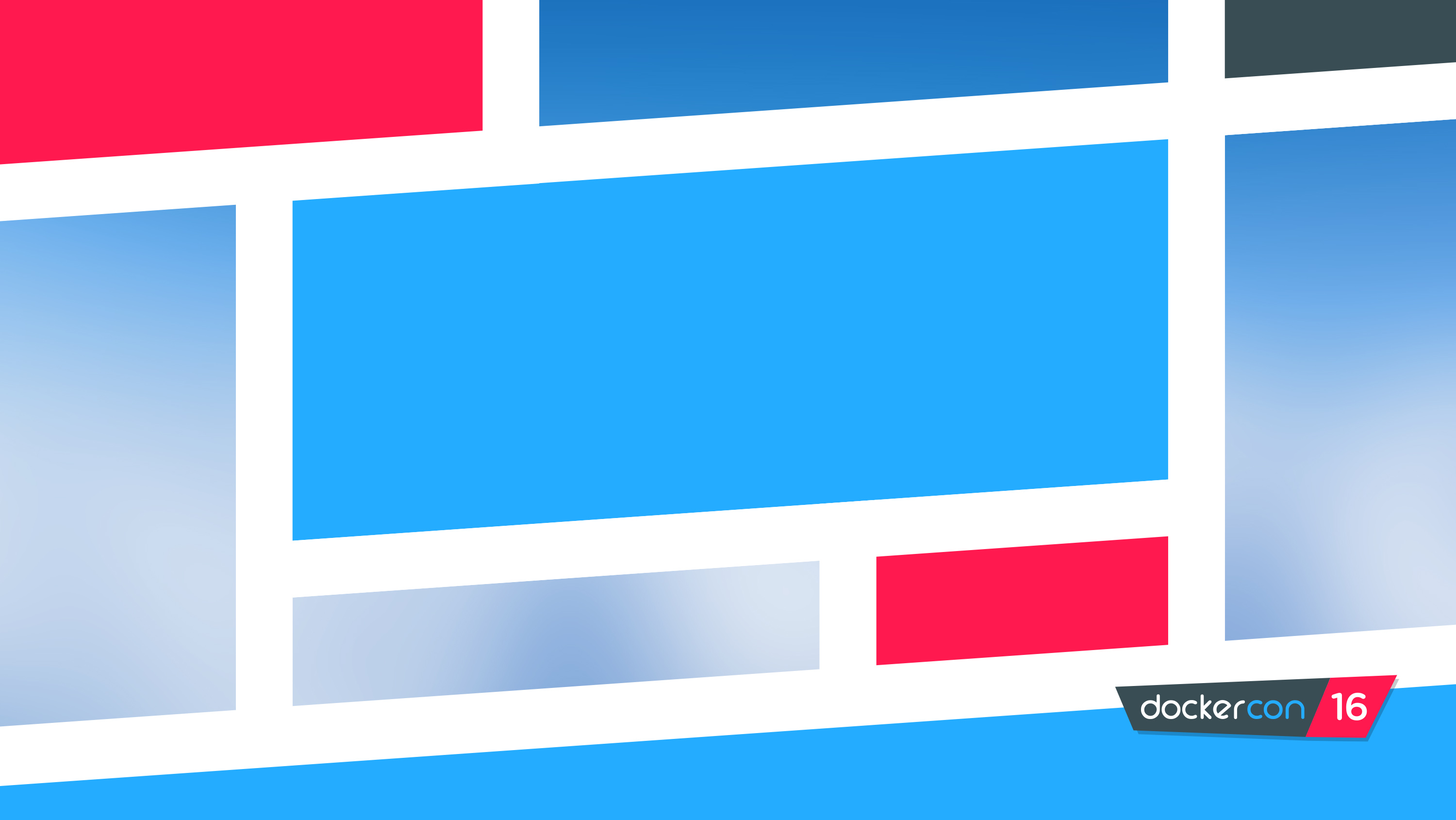 Containers in the Cloud
Support for Docker in the Cloud
Amazon Web Services (AWS)
Cloud Watch ECS Metrics
AWS Logs
Google Cloud Platform (GCP)
StackDriver Pub/Sub
StackDriver Cloud Monitoring
Visibility to your Container EnvironmentsSplunk Add-On for Docker Universal Control Plane
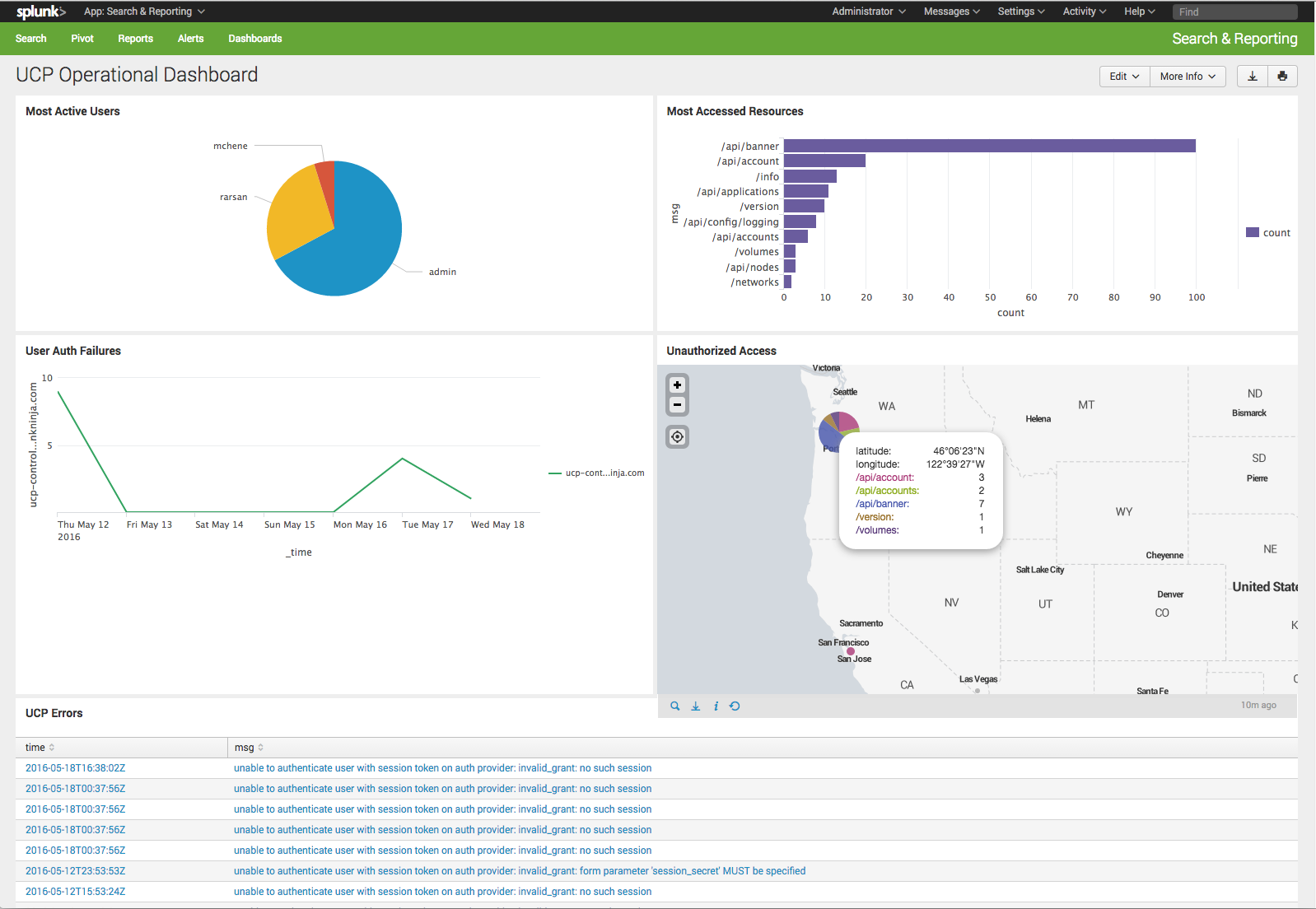 Monitor Changes – Identify changes in containers, updates to container deployments
Usage Insight – Insight into containers, clusters, and nodes
Analyze and Correlate – Changes, usage, errors and configuration

Improve Docker container compliance, availability and performance
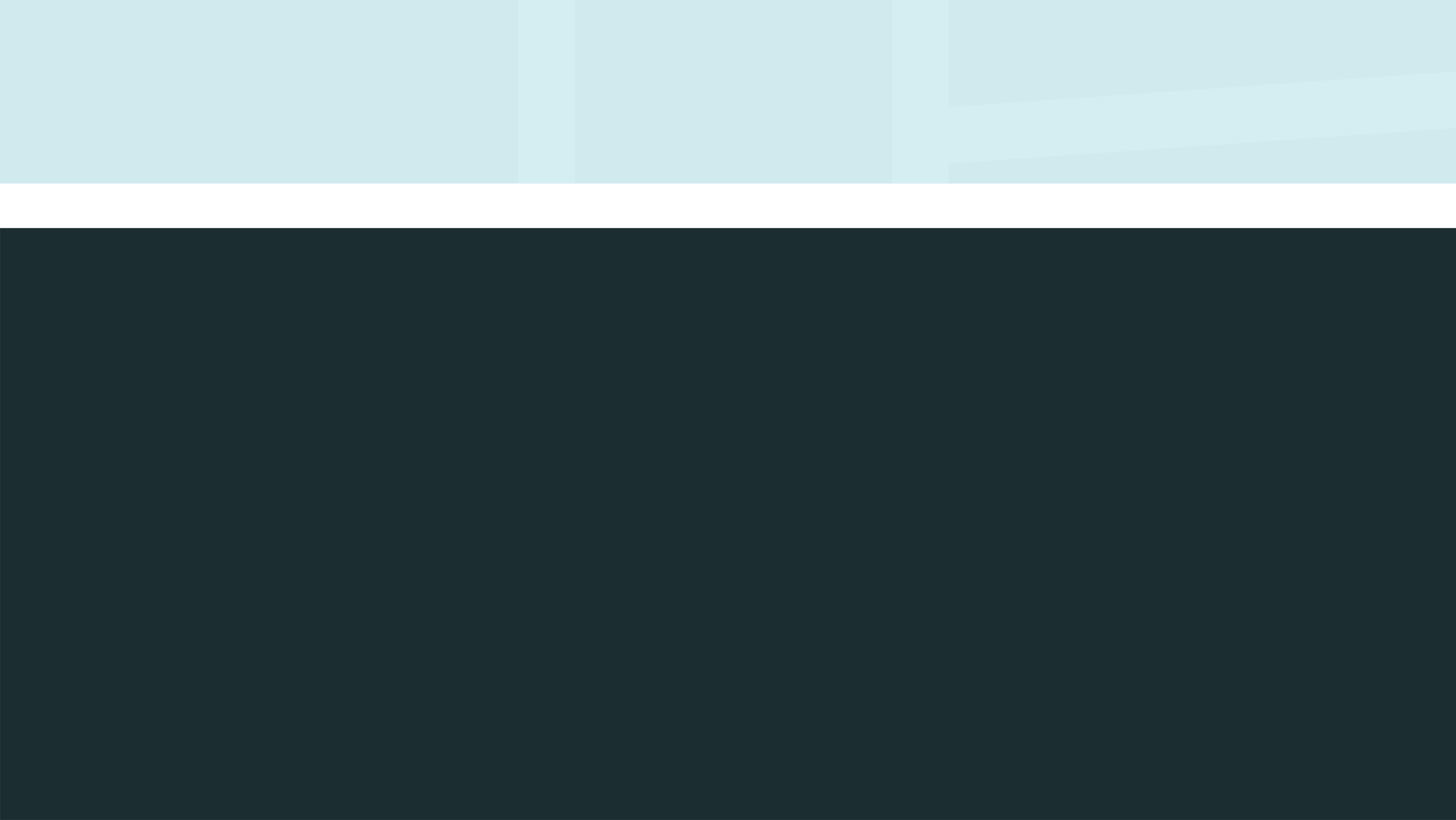 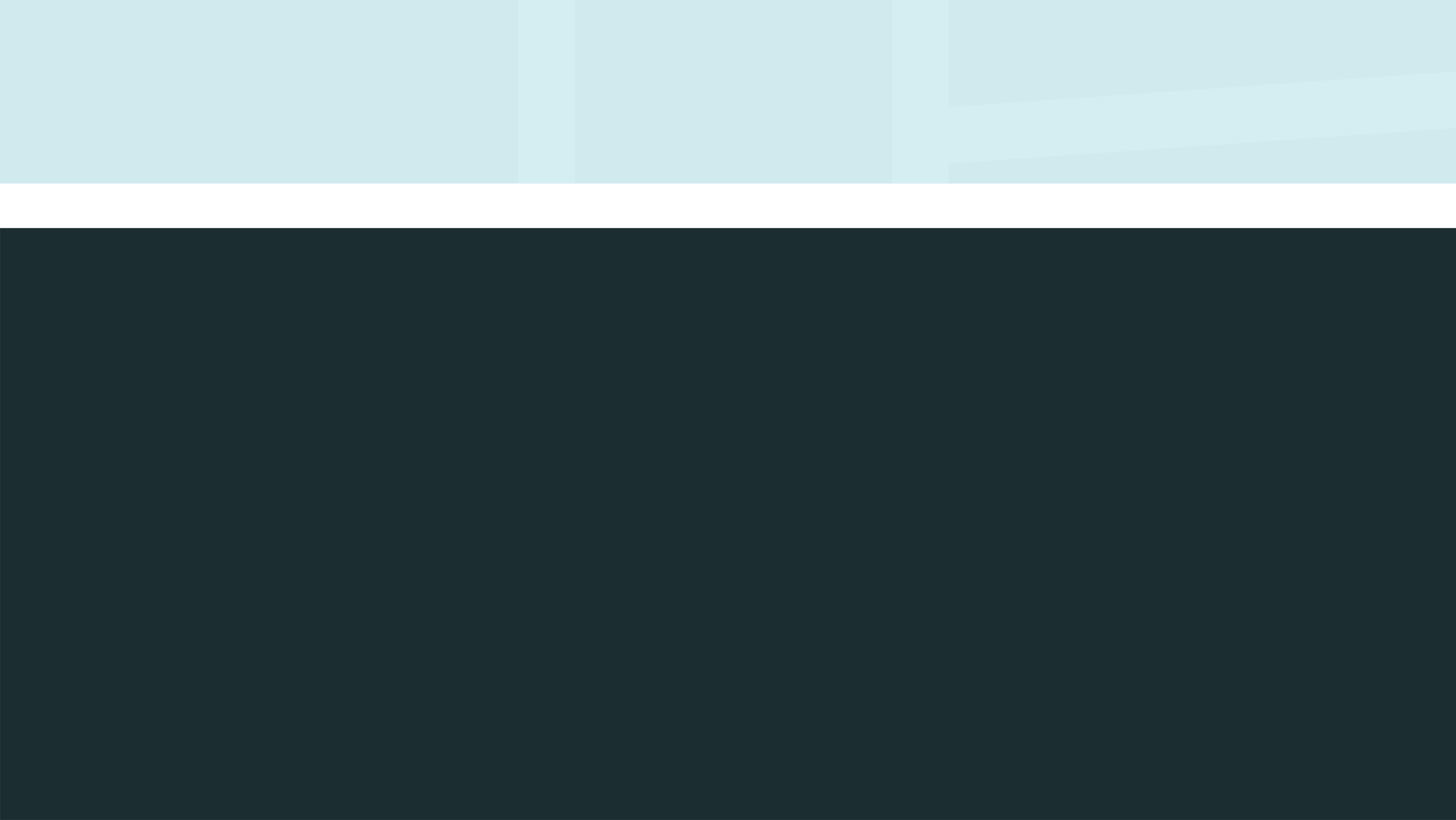 Call to Action…
# 1. Come visit us at our booth
docker run splunk/visitourbooth
visitourbooth_1 | Booth #G2

# 2. Start using the Splunk logging driver
docker run --name wordpress --label web=wordpress \
--log-driver=splunk \
--log-opt splunk-token=00000000-0000-0000-0000-000000000000 \
--log-opt splunk-url=https://192.168.99.100:8088 \
--log-opt labels=web --log-opt tag="{{.Name}}" \
--publish 80:80 \
-d wordpress
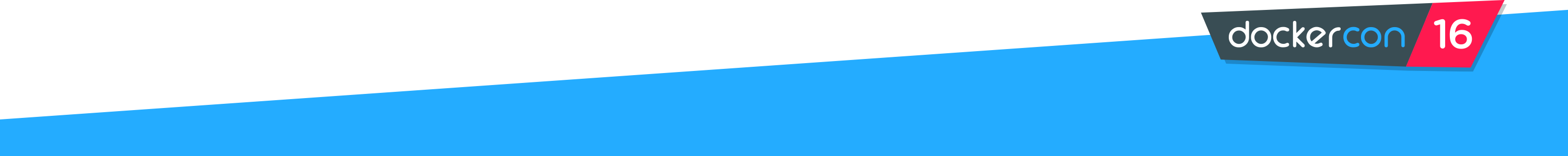 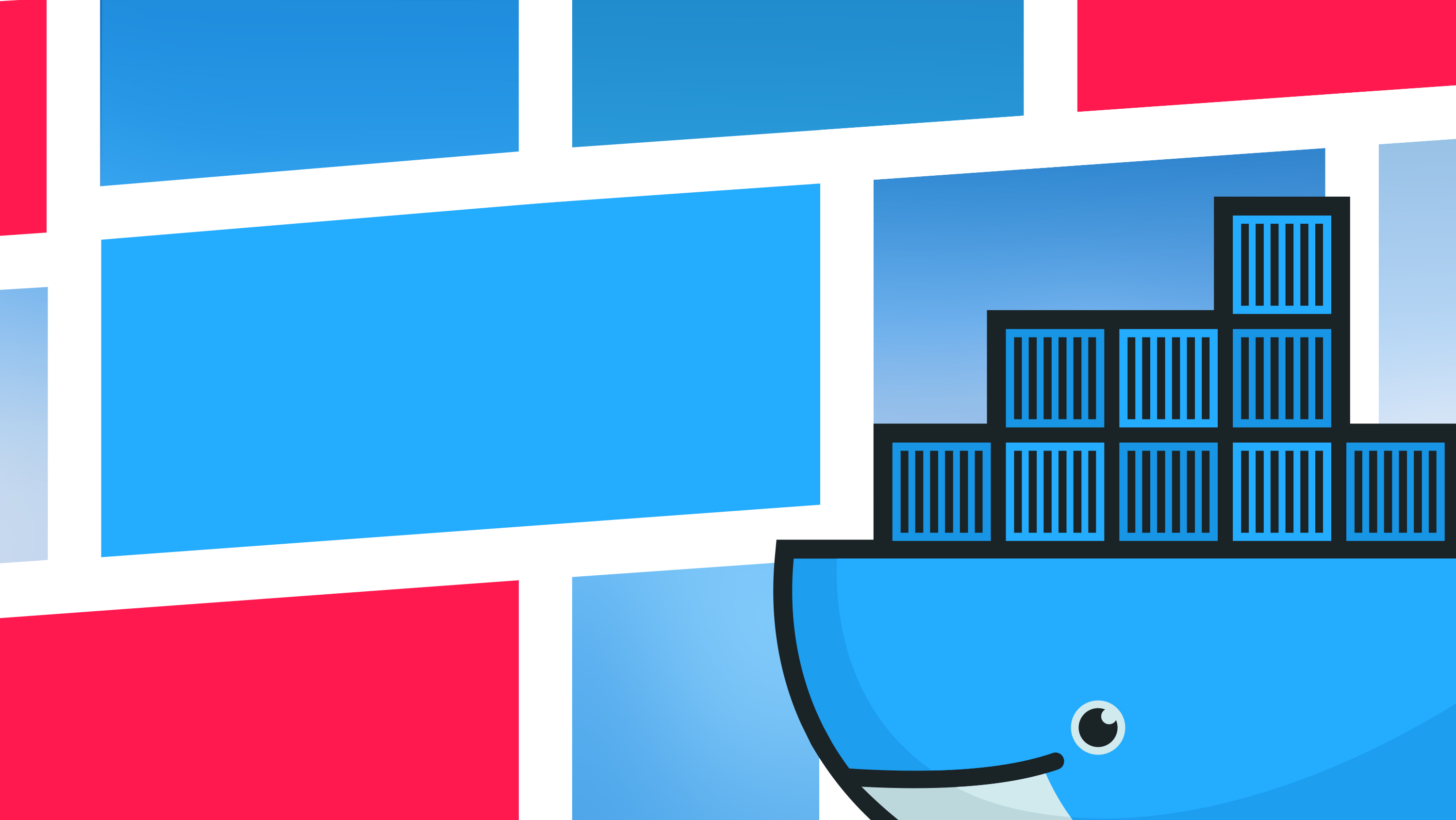 Thank you!